Campus Mundi 
ösztöndíj-tájékoztató
Szombath Zita, Vaprezsán Viktória
Tempus Közalapítvány

Szent István Egyetem
2018. február 21.
Tempus Közalapítvány
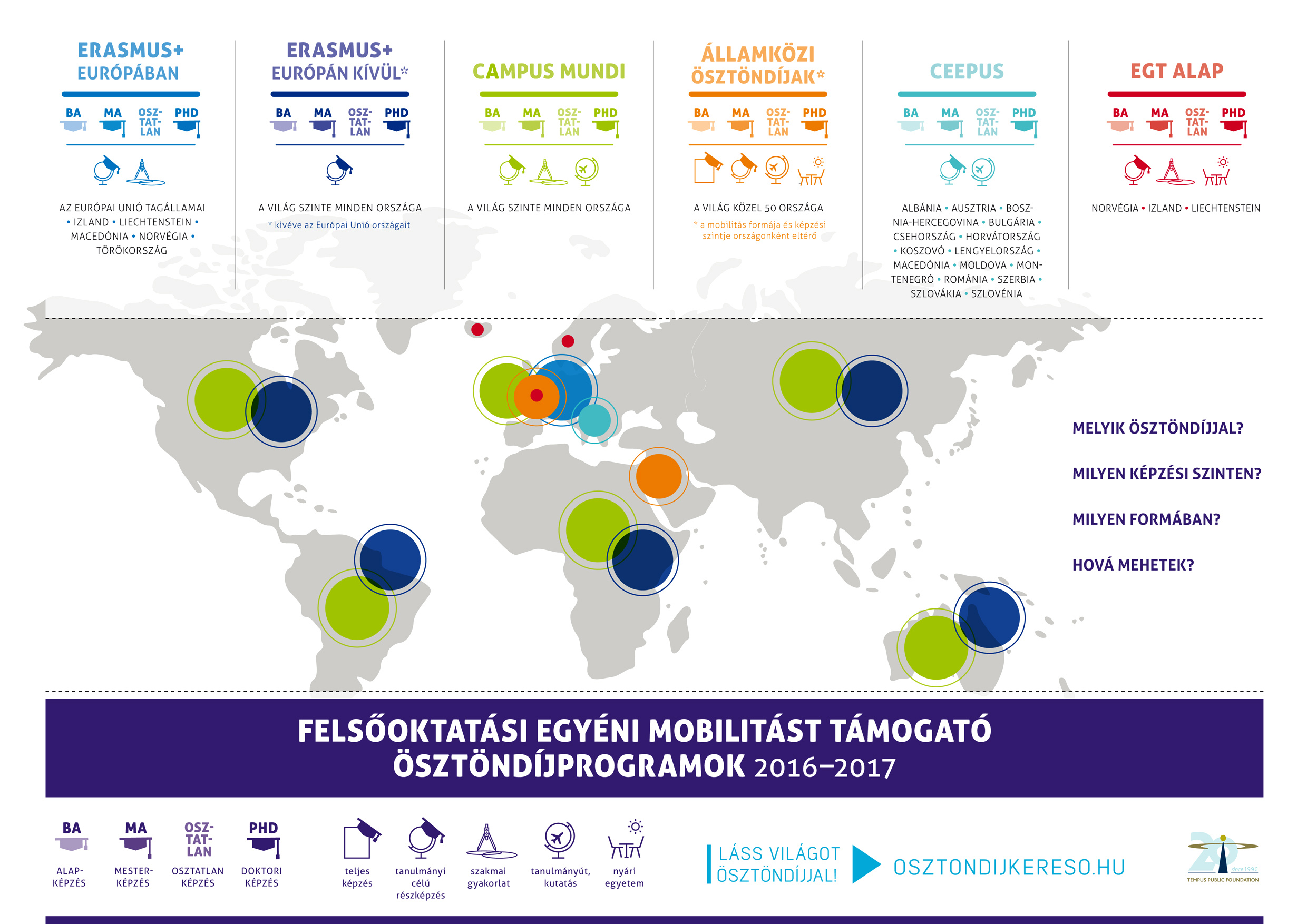 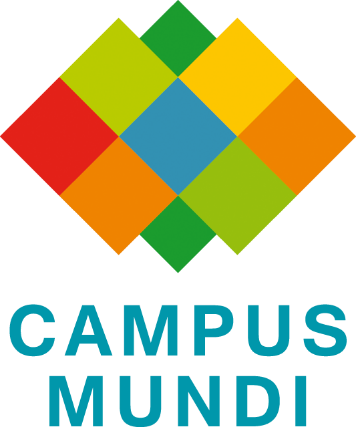 Kinyílik a világ!
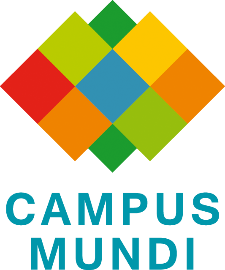 Campus Mundi hallgatói mobilitási ösztöndíjak
Részképzés
Szakmai gyakorlat
Rövid tanulmányút
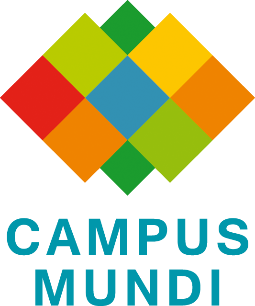 Részképzés
Küldő intézmény bármelyik partneregyetemén:
Európán belül: Erasmus partneregyetemen Erasmus + önfinanszírozó státusszal
Európán kívül
Freemover mobilitás:
pályázó szabadon kereshet külföldi fogadó egyetemet
egyetemi tandíj finanszírozására plusz támogatás nem igényelhető
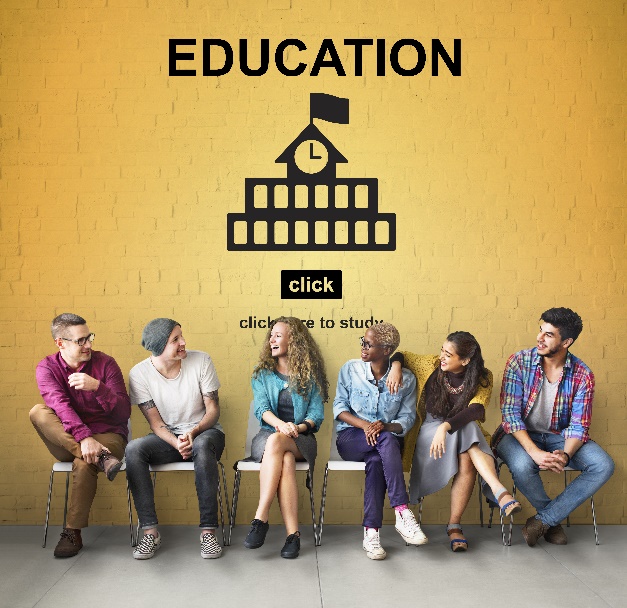 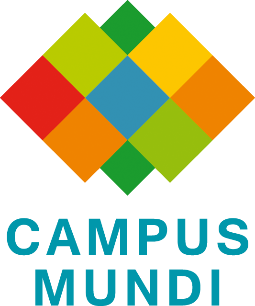 Részképzés
3–5 hónap időtartam (joint/double degree: max. 12 hónap)
Min. 20 ECTS kreditnyi kurzus/ezzel egyenértékű óraszám teljesítése, beszámítás
Jelentkezhetnek:
Ba/Bsc, osztatlan: pályázáskor 1, kiutazás előtt 2 lezárt félév
Ma/Msc, PhD/DLA: 1 lezárt félév a pályázáskor
Küldő intézményben aktív hallgatói jogviszony
Kiegészítő támogatási lehetőségek:
Szociális kiegészítő támogatás
Tartós betegséggel vagy fogyatékossággal élők kiegészítő támogatása
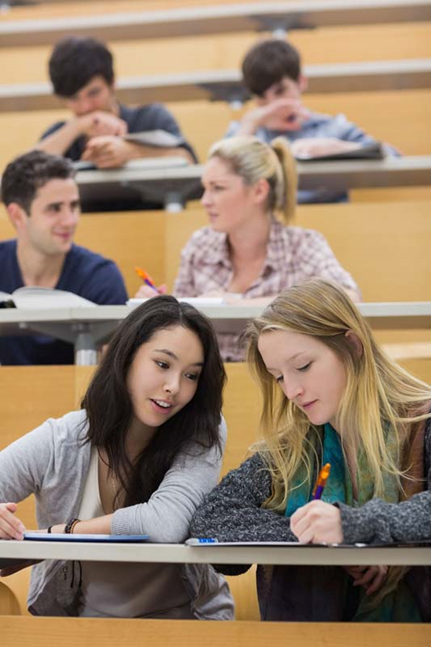 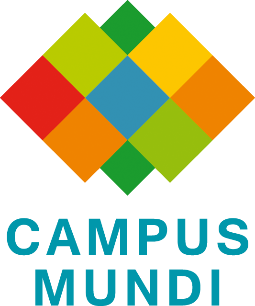 Szakmai gyakorlat
A hallgató keres fogadó céget, szervezetet
A jelenlegi tanulmányokhoz kötődő tevékenység
Min. heti 30 óra 
15 ECTS kredit megszerzése vagy min. 3 hónap – max. 5 hónap
Jelentkezhetnek:
Ba/Bsc, Ma/Msc, osztatlan, szakirányú továbbképzési szak, PhD/DLA: pályázáskor 1 lezárt félév
Passzív hallgatói jogviszonnyal is
Abszolutórium megszerzése után 12 hónapon belül is teljesíthető (pályázat benyújtása még az abszolutórium előtt!)
Kiegészítő támogatási lehetőségek
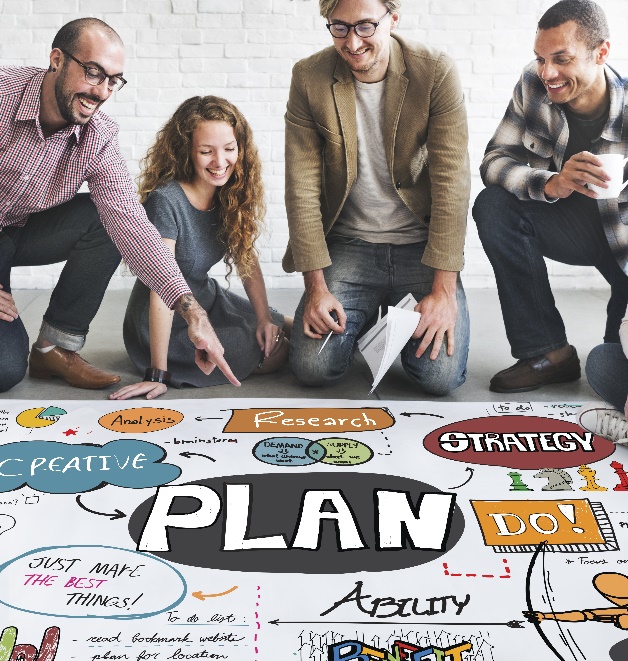 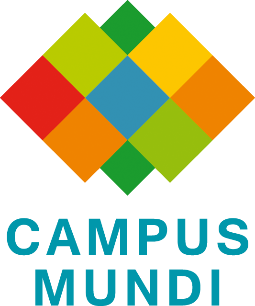 Részképzés, szakmai gyakorlat 
ösztöndíjösszegek
Ösztöndíj: havi összeg, tört hónapra félhavi kerekítéssel
A Stipendium Hungaricum partnerországba kiutazó hallgatóknak útiköltség-támogatás (http://www.tka.hu/international-programmes/3554/sending-partners-and-supported-study-fields)
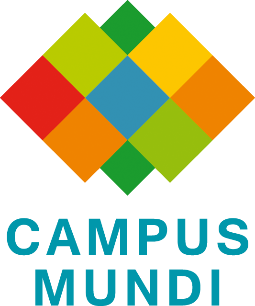 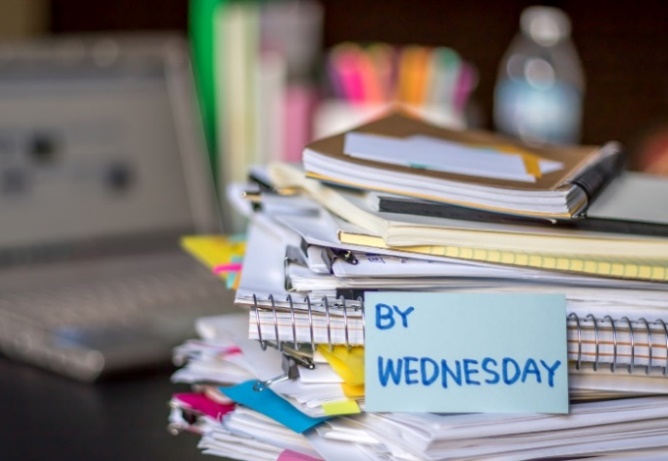 Pályázati határidők
Részképzés: folyamatos
Technikai határidők:
2017/2018-as tanév 2. félévére: 2018. március 30.
2018/2019-es tanévre: már pályázható (2019. március 30-ig)
Szakmai gyakorlat: folyamatos
Technikai határidők:
2017/2018-as tanévre: 2018. június 30. (2018. szeptember 30-ig megvalósuló mobilitás)
2018/2019-es tanévre: már pályázható (2019. június 30-ig), megvalósítás 2018. június 1. – 2019. szeptember 30. között
A kezdő dátum előtt (legalább) 3 hónappal célszerű pályázni!
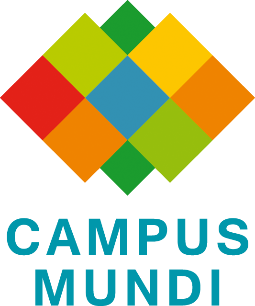 Campus Mundi és egyéb pályázati határidők
Európán belüli részképzés partneregyetemen:
Erasmus+ pályázatot is be kell adni! 
Határidő: 
Campus Mundi technikai határidő
Erasmus+ pályázati határidő a küldő 
intézmény előírása alapján
Nyertes hallgatók státusza:
Campus Mundi ösztöndíjas státusz
Erasmus+ zero grant státusz (önfinanszírozó) - Erasmus+ feltételek
Európán kívüli részképzés partneregyetemen, freemover részképzés és szakmai gyakorlat:
CM felhívás alapján pályázat beadása – technikai határidő
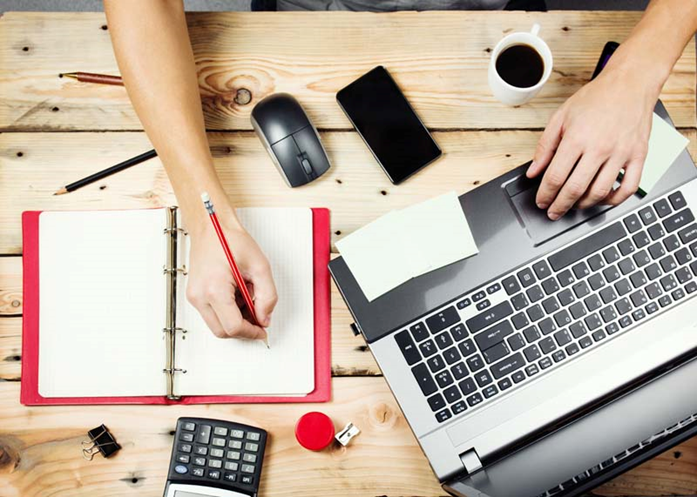 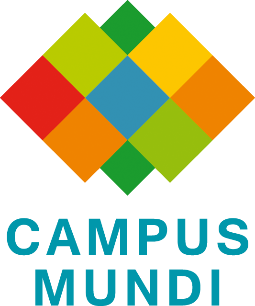 Rövid tanulmányút
Megvalósítható tevékenységek:
Kutatási, művészeti tevékenység
Nemzetközi szakmai versenyen részvétel
Intenzív kurzus
Nemzetközi konferencián előadás, 
poszterprezentáció megtartása

Mobilitás hossza: 2-30 nap
Fogadó intézményt, szervezetet a pályázó keres
Európán belül és kívül
Elnyerhető: a Campus Mundi projekt időtartama alatt max. 5 alkalommal
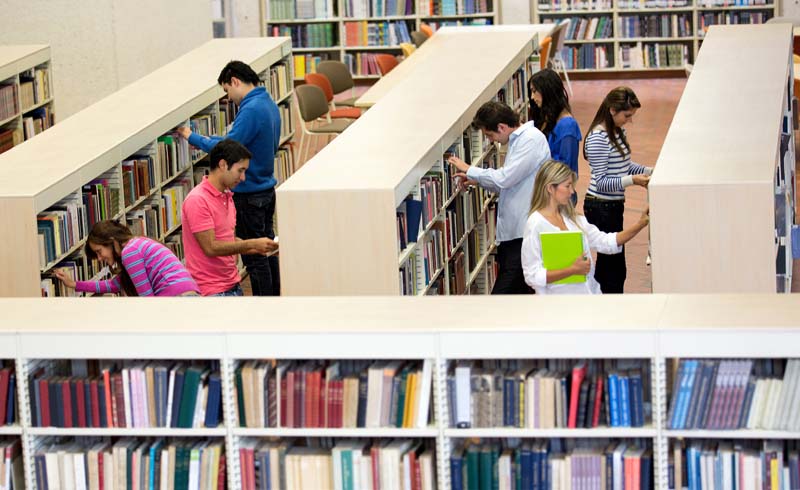 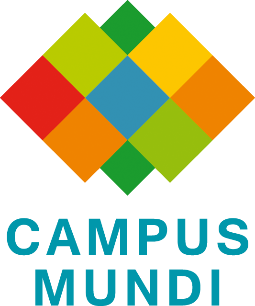 Rövid tanulmányút
Jelentkezhetnek:
Ma/Msc, PhD/DLA: 1 lezárt félév a pályázáskor
Osztatlan képzés: 7 lezárt félév pályázáskor
PhD/DLA képzésen abszolvált
Doktori fokozatszerzési eljárásban vesz részt
Küldő intézményben aktív státusz 
(vagy doktorjelölti státusz)
Pályázati határidő:
Tavaszi forduló: 2018. április 10. 
Őszi forduló: 2018. október 10.
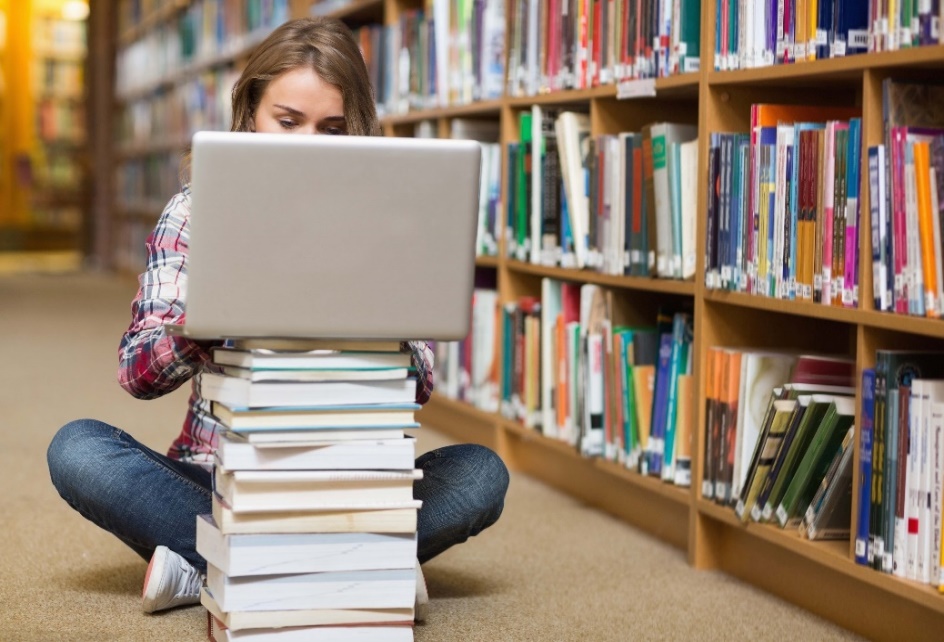 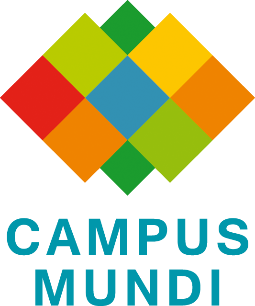 Rövid tanulmányút, ösztöndíjösszegek
+ Útiköltség-támogatás 1000 km felett
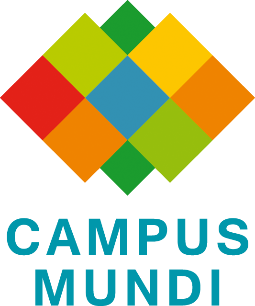 Értékelési szempontok
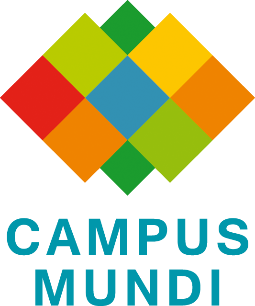 Mi is kell az ösztöndíj elnyeréséhez?
A megfelelő formanyomtatványok,
egy tartalmasan megfogalmazott motivációs levél,
hiánytalan pályázati felület,
na, és persze: önbizalom, elszántság és kalandvágy!
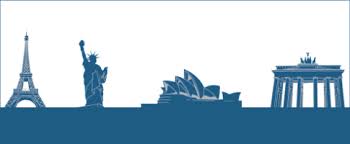 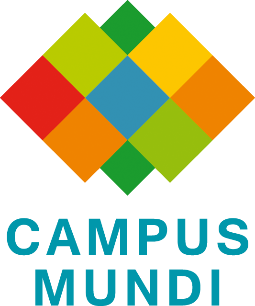 Elérhetőségek
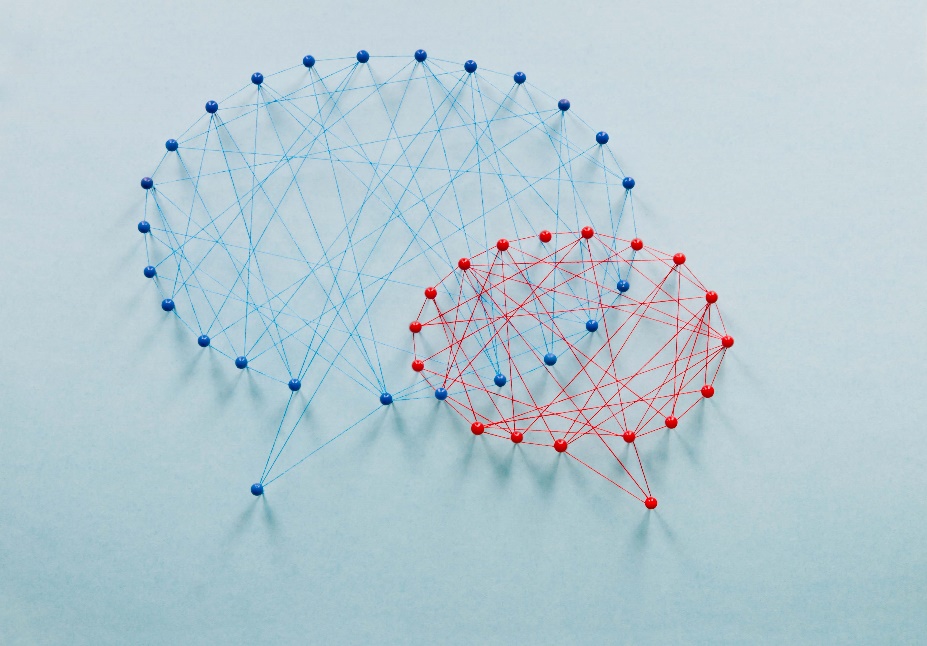 www.campusmundi.hu
Pályázati felhívások
Csatolandó mellékletek
Pályázati útmutató
Gyakran ismételt kérdések
E-mail: campusmundi@tpf.hu
Telefon: +36-1-237-1310 
hétköznap 9:30 és 14:30 között
Köszönjük a figyelmet!
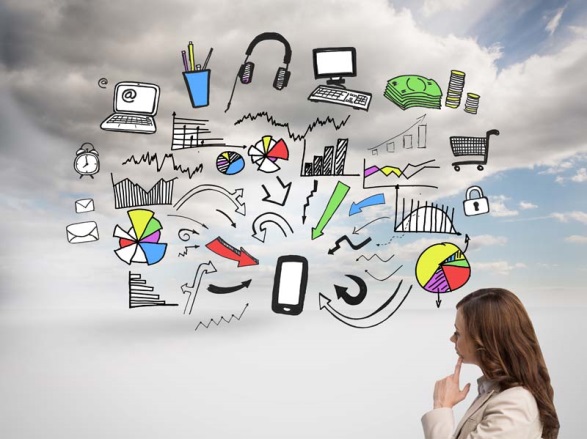